9h00
CHEZ SOI JUSQU'AU BOUT DE LA VIE... Quelle part d'inclusif dans l'habitat participatif ?Quelle part de participatif dans l'habitat inclusif ?
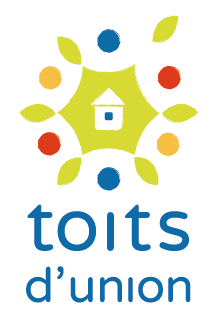 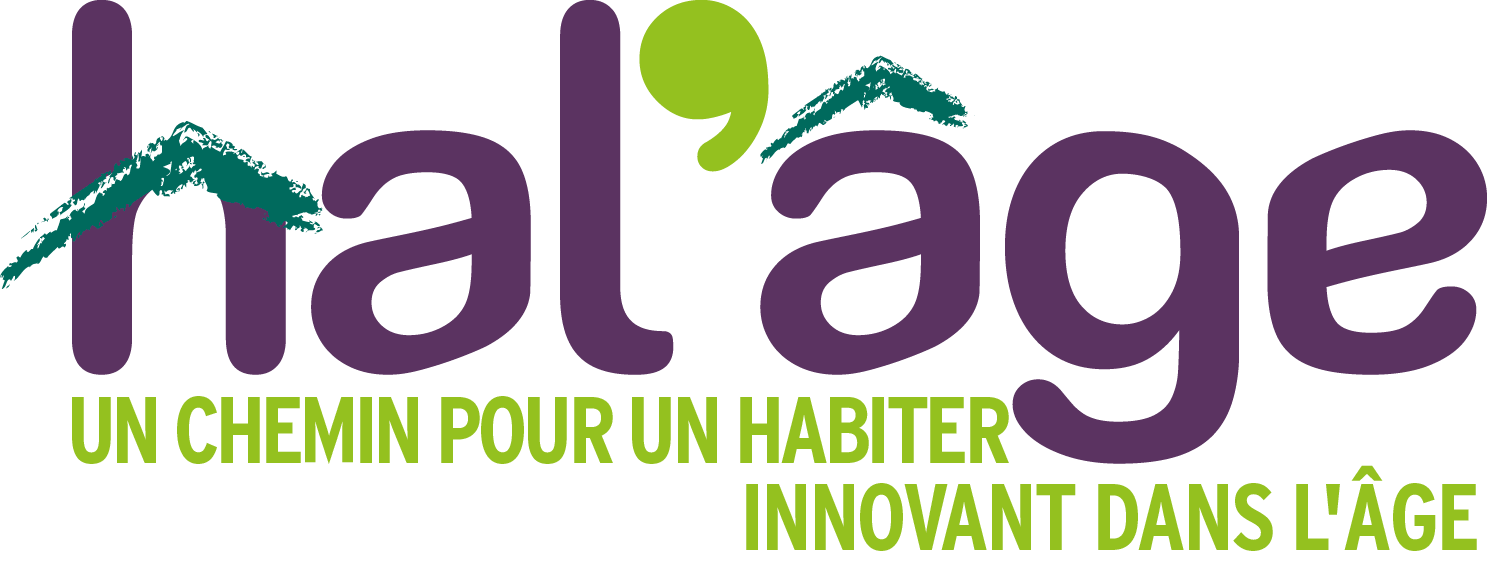 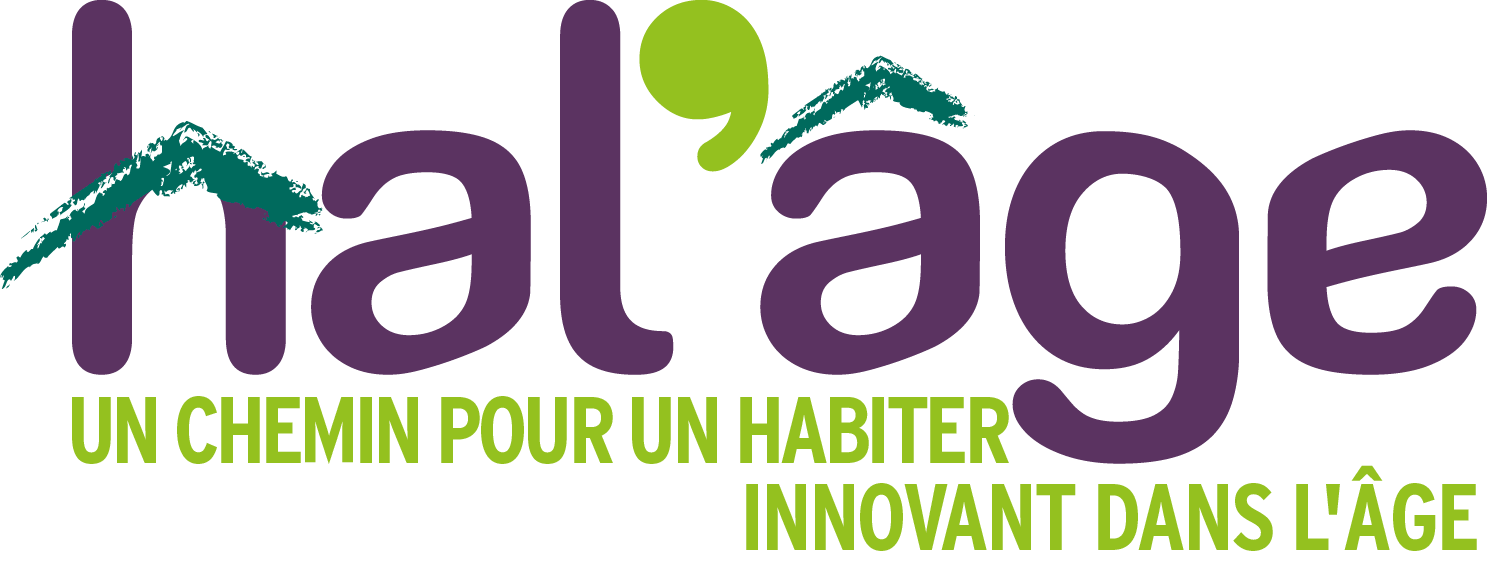 L’ ATELIERdurée: 1h30
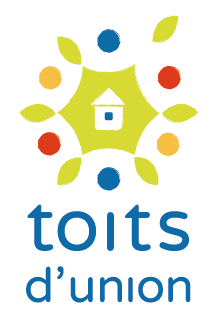 Extrait du documentaire « Mes vieux jours avec vous »
Témoignages
Débat mouvant (jeu participatif)
Focus sur la recherche action participative RAPSoDIâ
Fresque: collecte de vos participations
9h07
9h05
LES ORGANISATEURS DE CET ATELIER
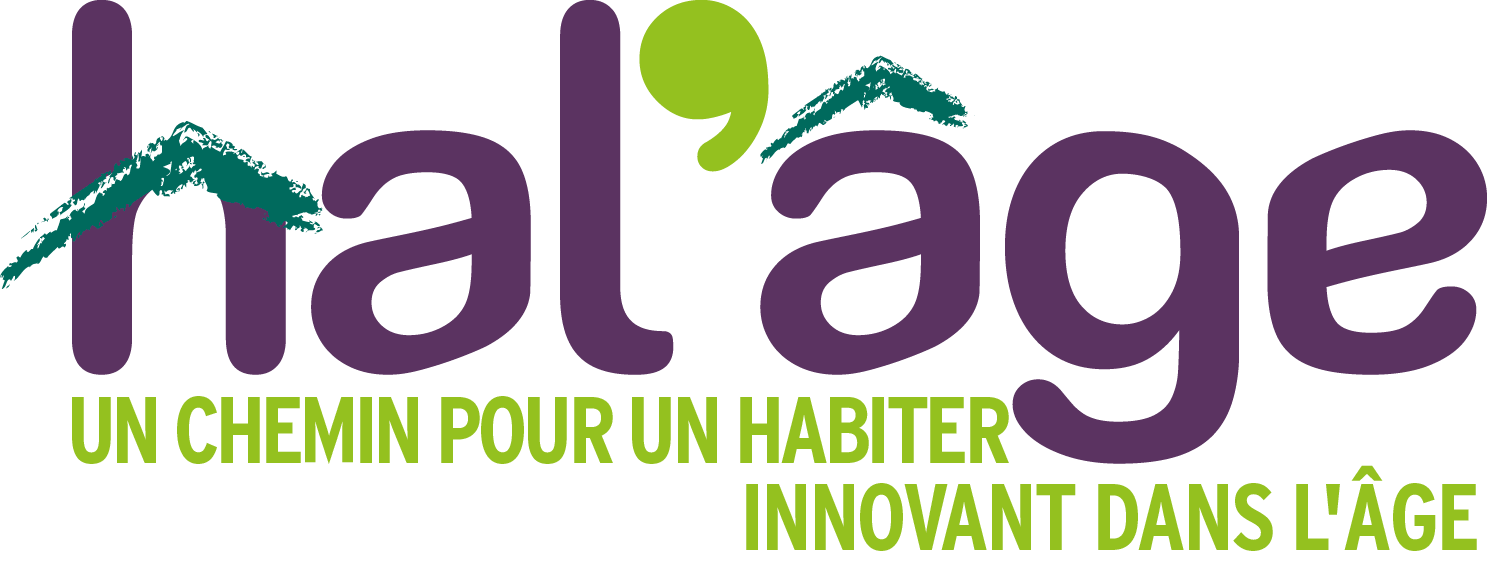 9h10
www.halage.info
Email : contact@halage.info
www.toits-union.fr
Email : info@toits-union.fr
9h07
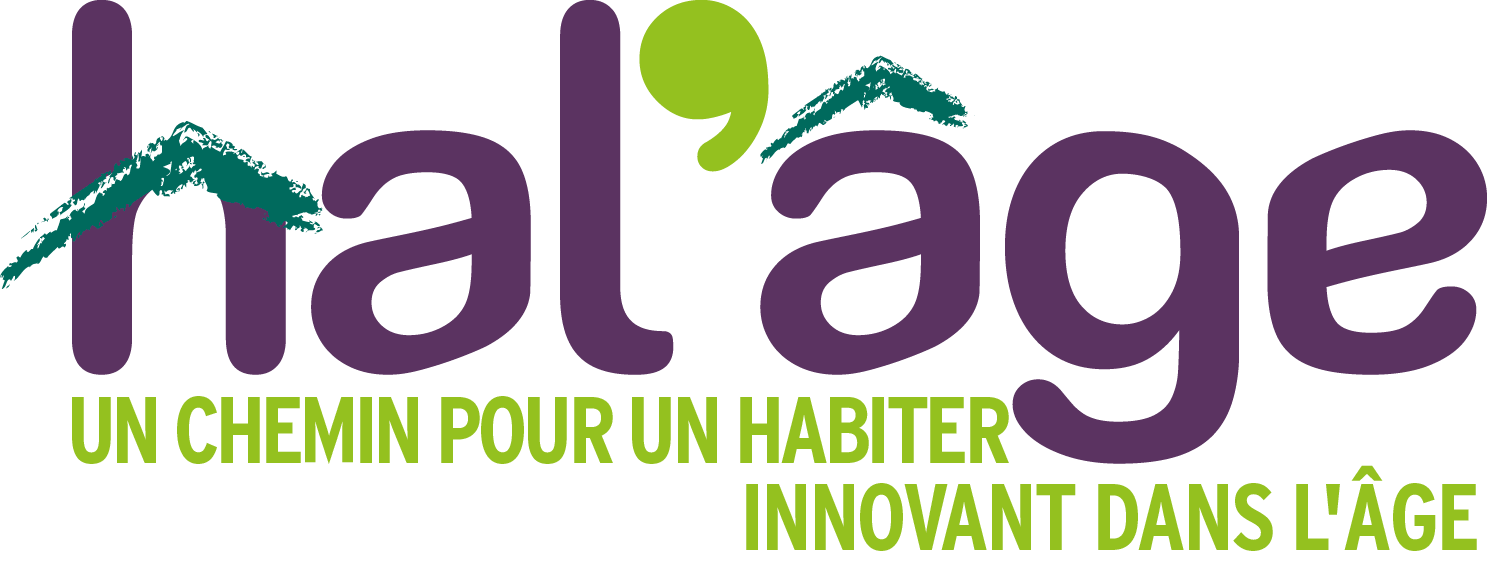 MES VIEUX JOURS AVEC VOUS EXTRAIT
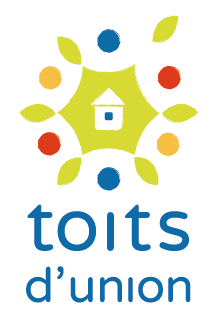 Documentaire
 réalisé par Véronique GARCIA
Produit par Carole Mangold et Y.N Productions
2020
9h20
28’20 à 38’
9h10
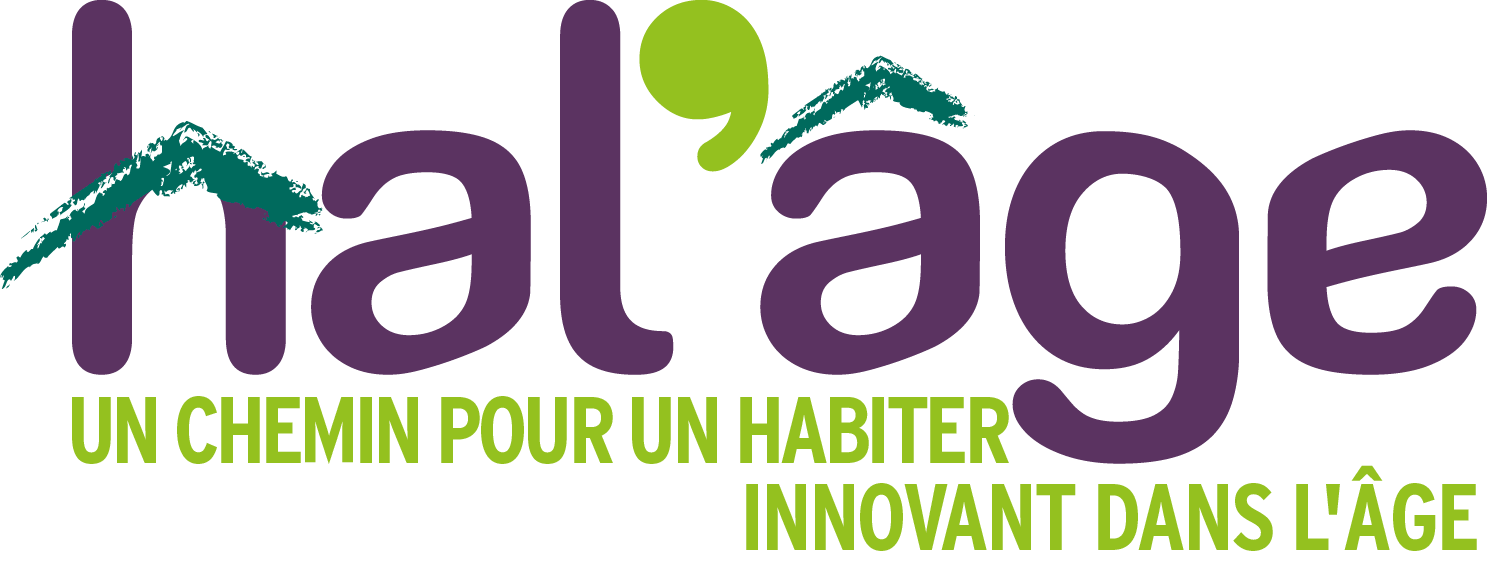 TEMOIGNAGE
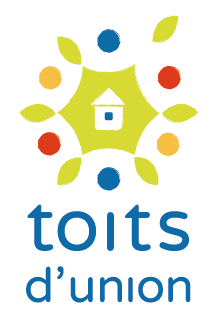 Marie-Claire GALLAND
Membre de l’association Toits d’union


Quel serait mon habitat participatif idéal ?
9h30
10’
9h20
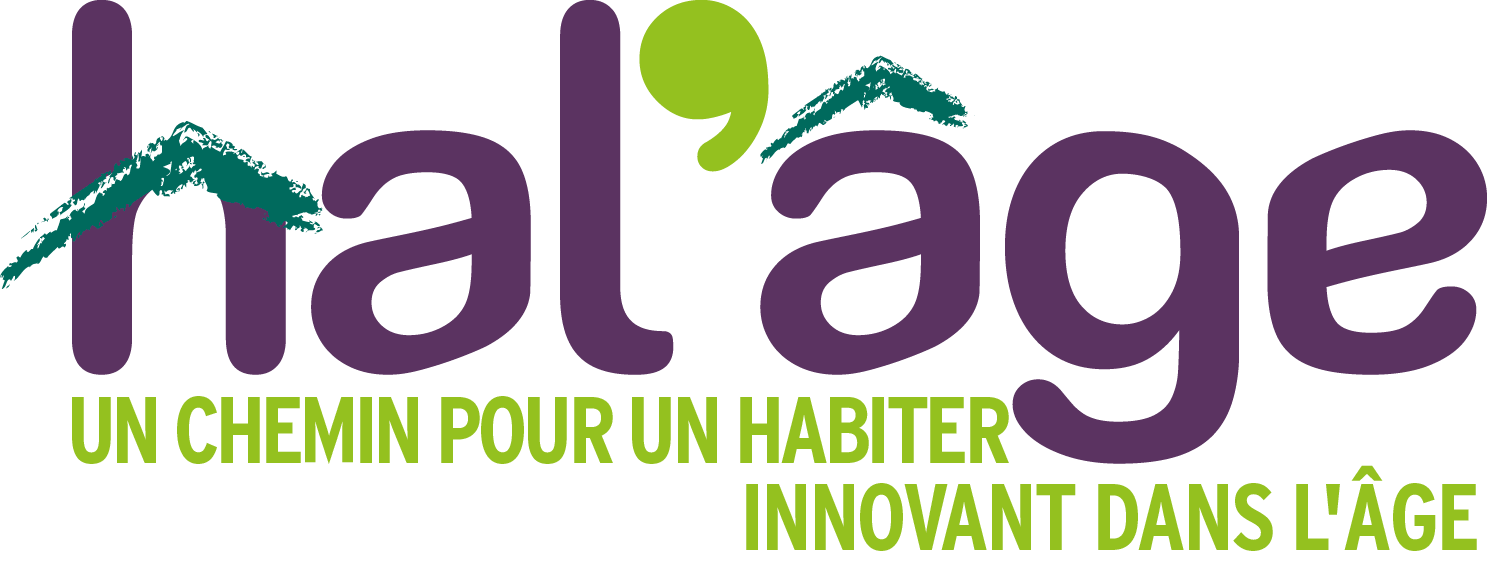 TEMOIGNAGE
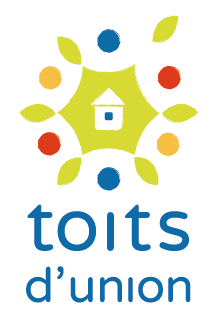 Louis-Marie SAGLIO
Habitant du PasSage, habitat participatif à Grenoble


« Nous vieillirons ensemble au PasSage »
9h40
10’
9h30
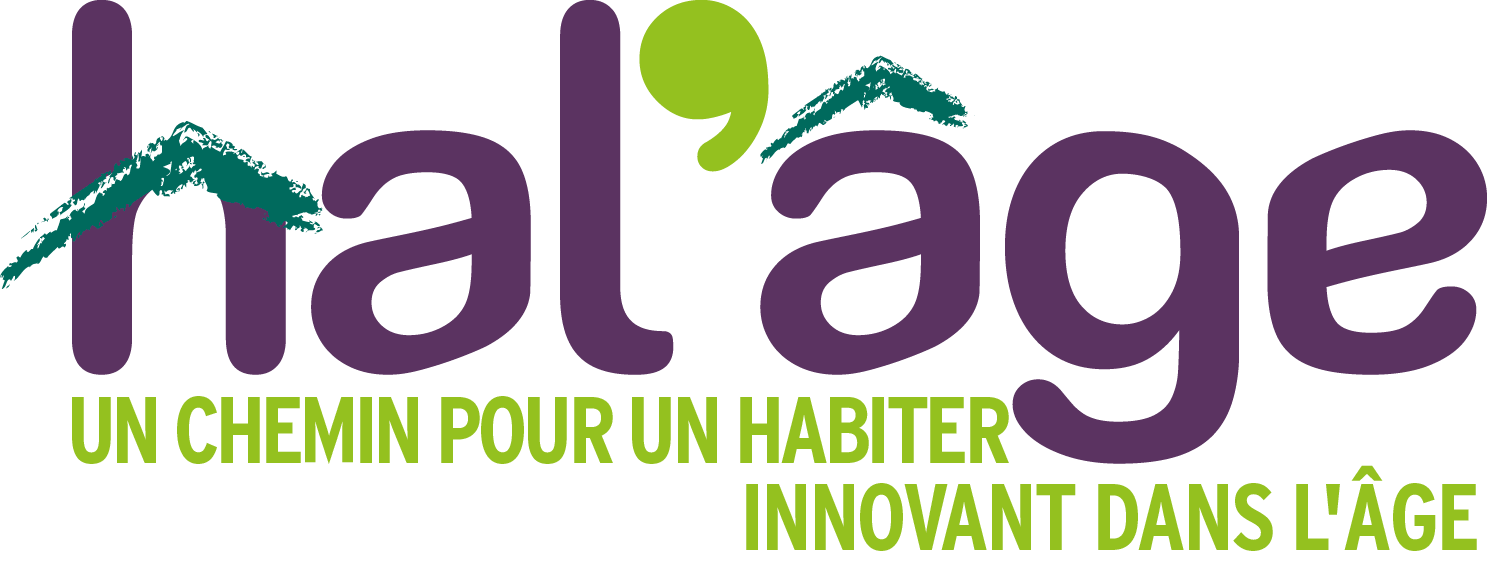 TEMOIGNAGE
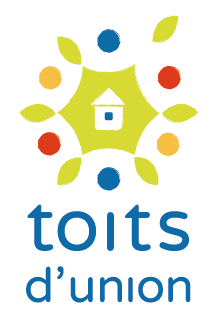 Pascale BOURGEAISEAU
Habitant de la coopérative ABRICOOP


Soirée débat au sein de la coopérative sur la thématique de La mort.
9h40
10’
9h30
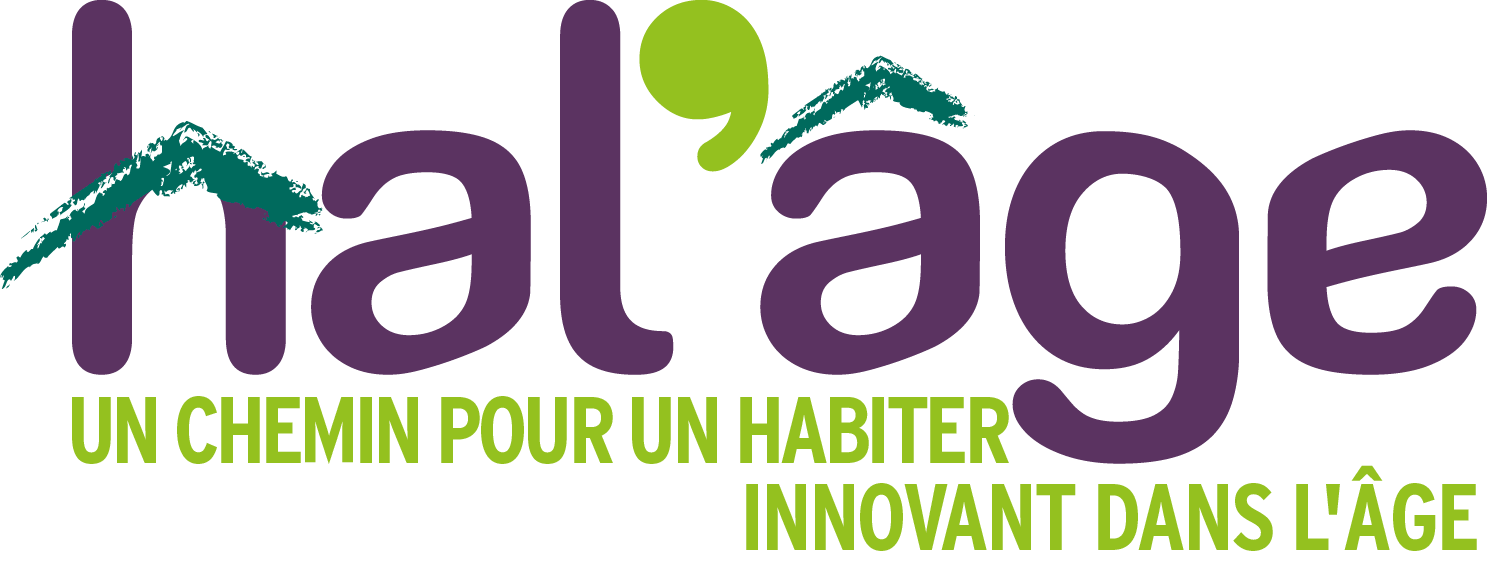 DÉBAT MOUVANT
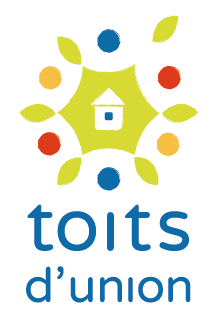 Les règles du jeu
10h10
30’
9h40
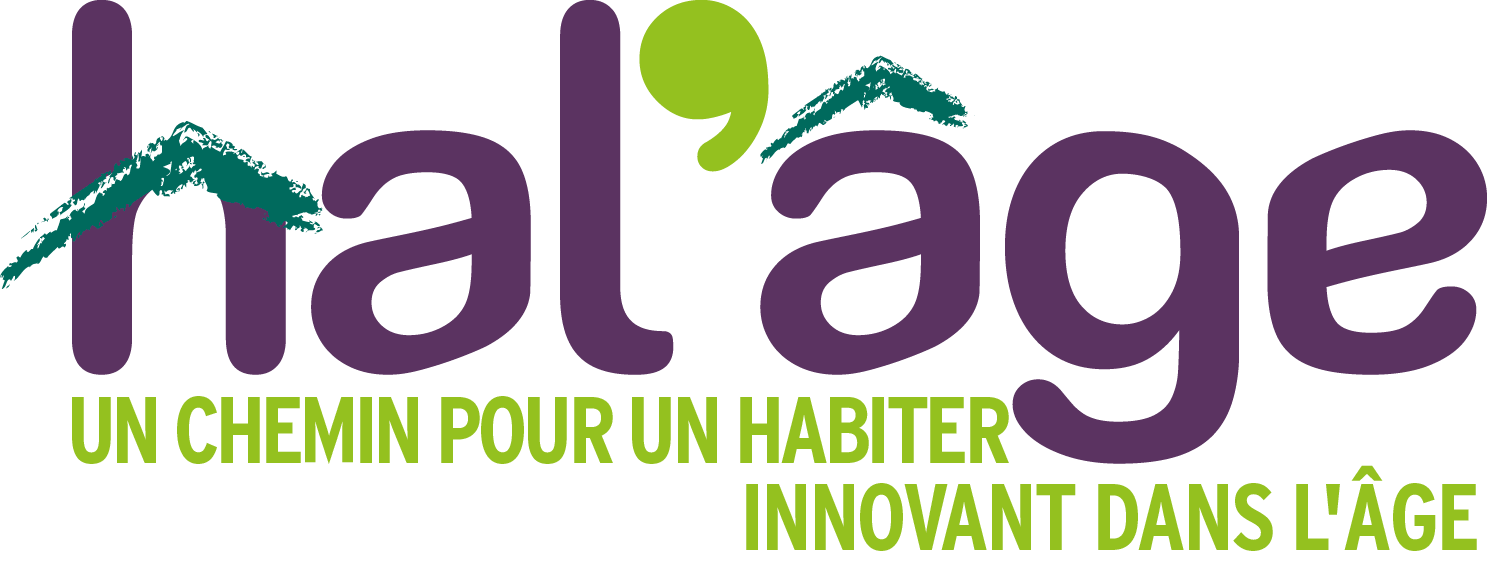 DÉBAT MOUVANT
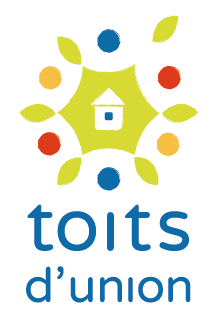 Pensée n°1 

Un collectif d’habitants doit s’organiser pour veiller sur un voisin dépendant.
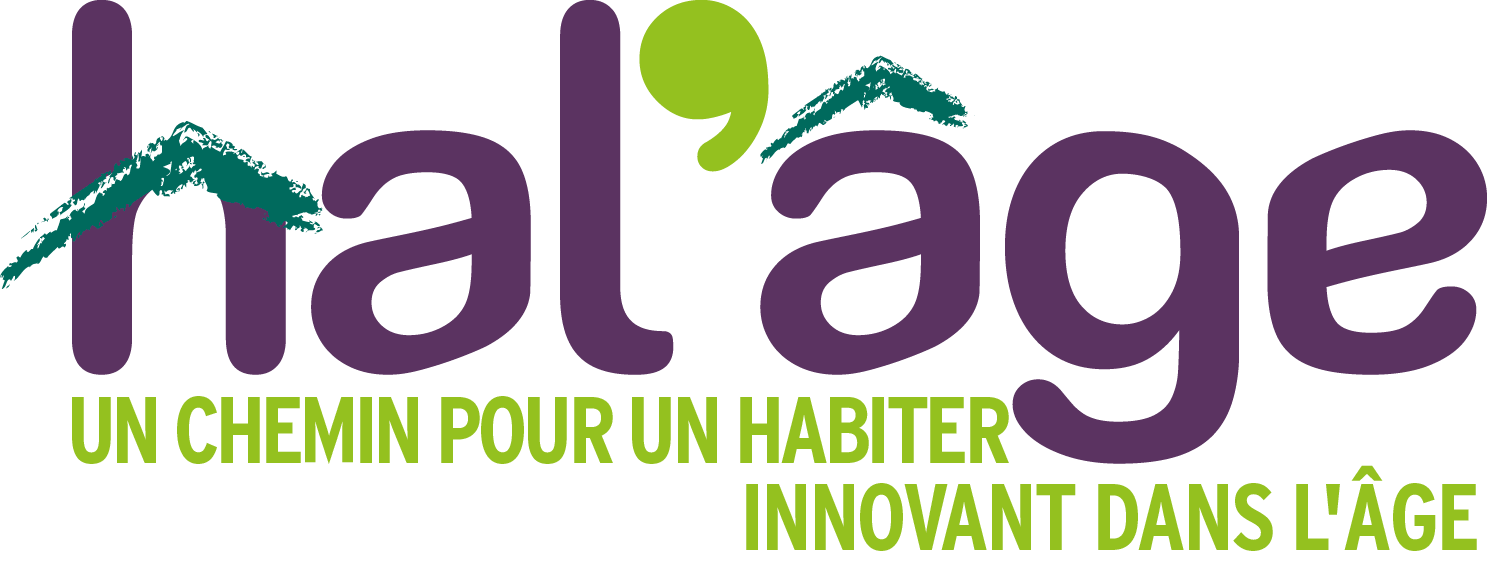 DÉBAT MOUVANT
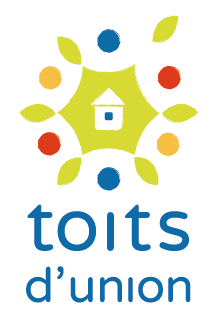 Pensée n°2 

Un collectif d’habitants peut se séparer d’un habitant qui a des troubles cognitifs ou une importante dépendance.
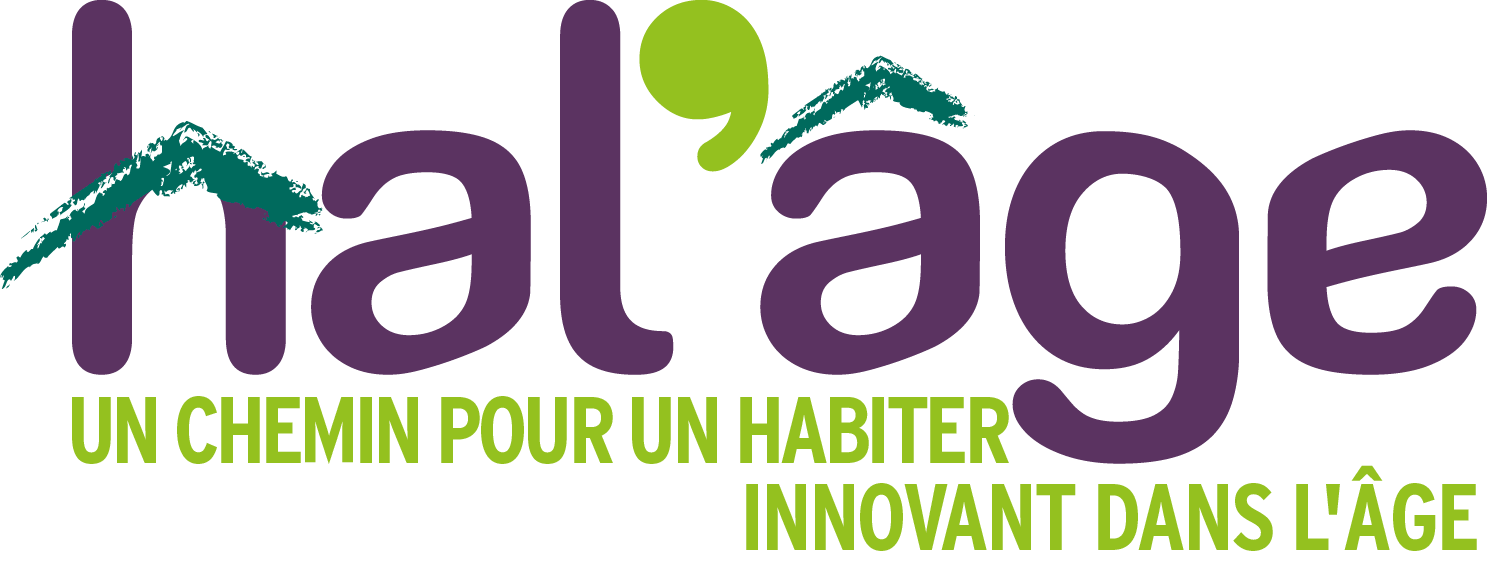 DÉBAT MOUVANT
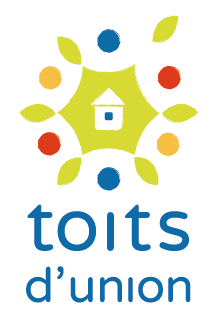 Pensée n°3

L’habitat participatif doit permettre de mourir chez soi.
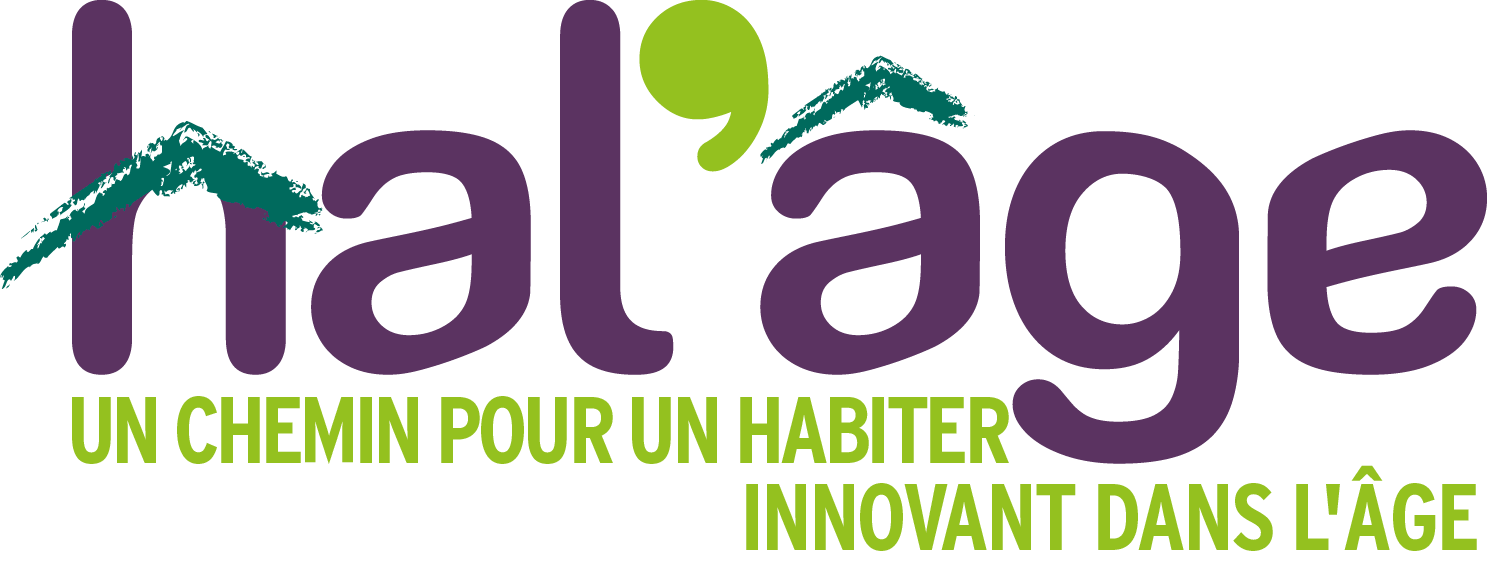 DÉBAT MOUVANT
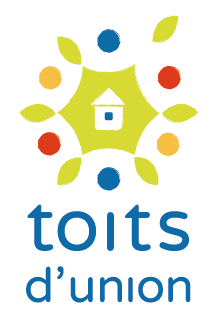 Pensée n°4

Anticiper ma vieillesse et ma possible dépendance est de ma responsabilité.
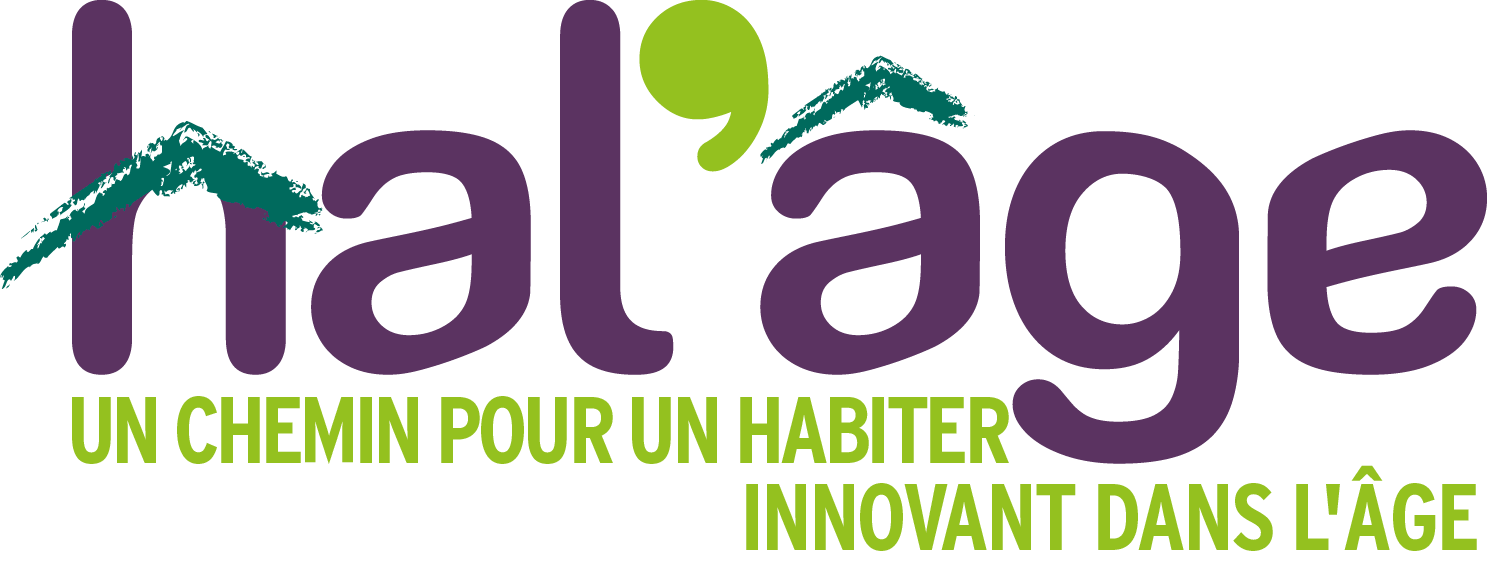 DÉBAT MOUVANT
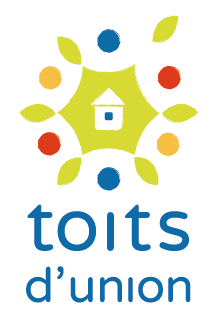 Pensée n°5

On peut toujours compter sur ses voisins en cas de pépin.
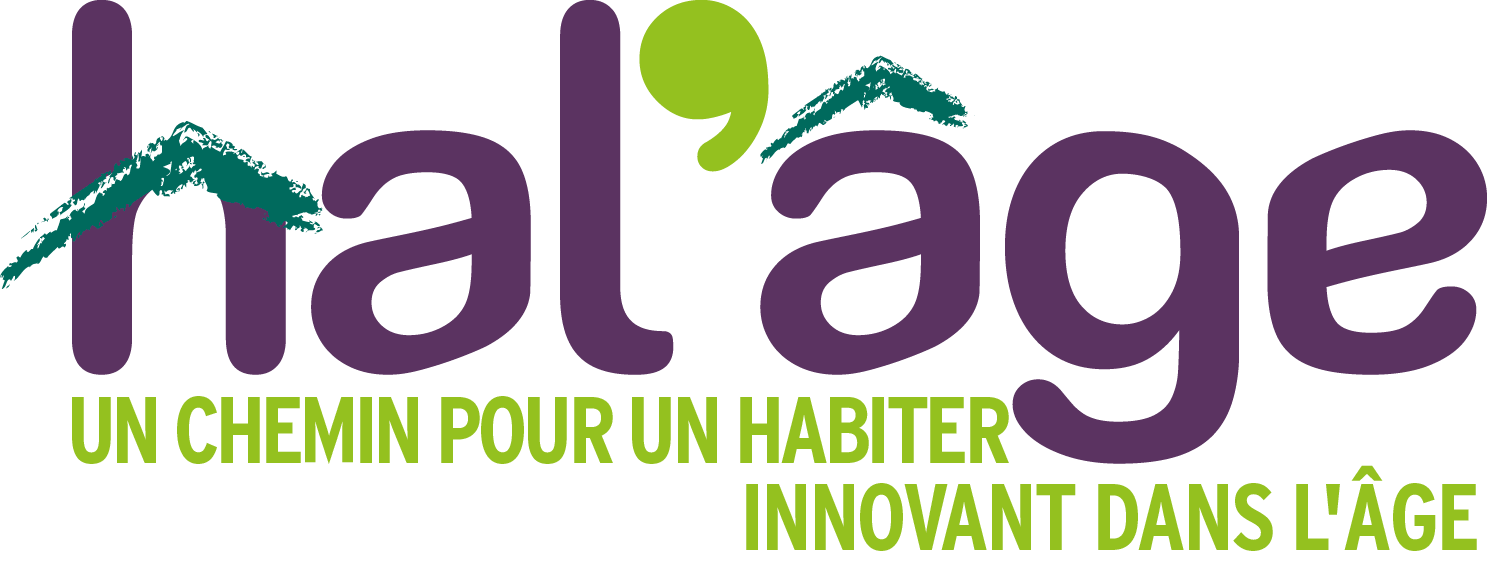 FOCUS
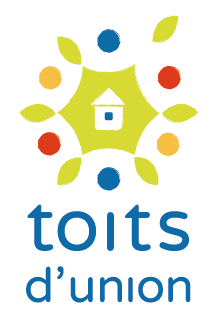 Pascale BOURGEAISEAU

RECHERCHE ACTION PARTICIPATIVE




Association Hal’âge
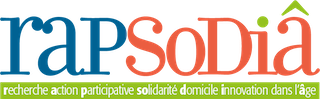 10h20
10’
10h10
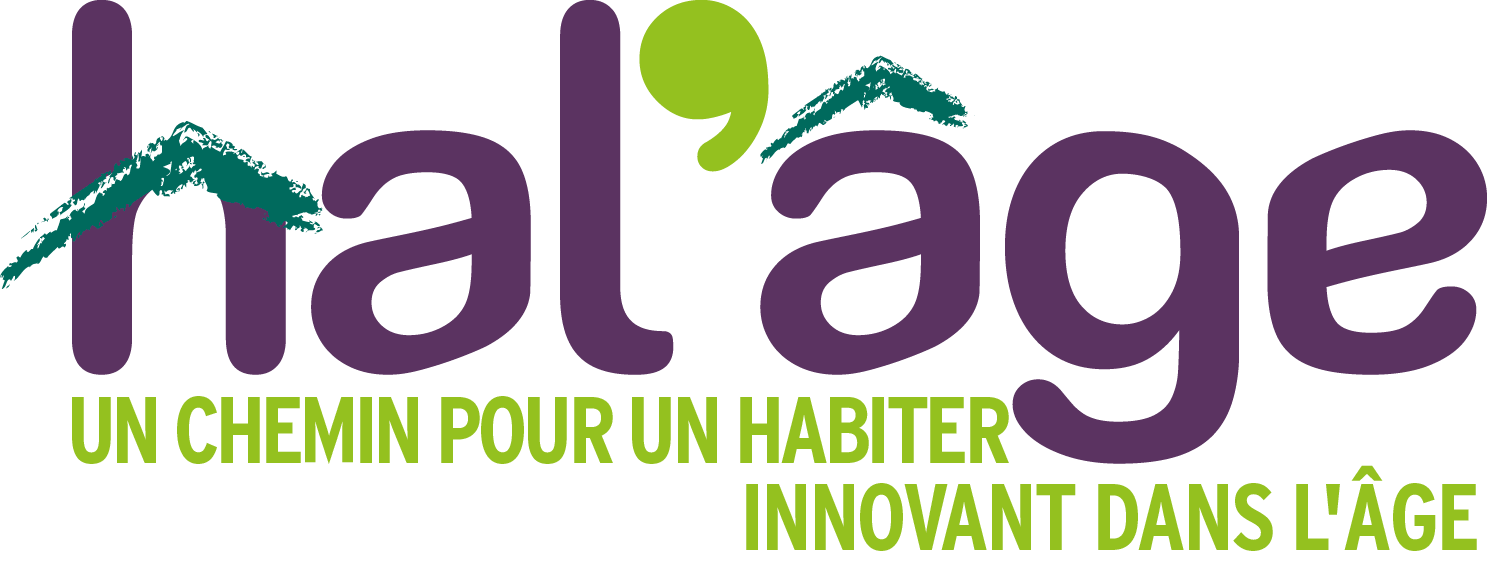 FRESQUE
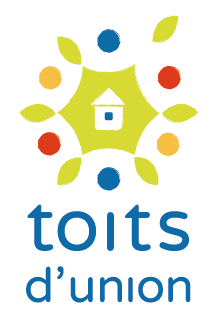 Et vous, comment envisagez-vous vos vieux jours, qu’est ce qui vous est essentiel et/ou indispensable?
10h30
Texte (10 lignes max), mots clefs  
qui partagent une représentation de votre habitat idéal pour vos vieux jours
10h20